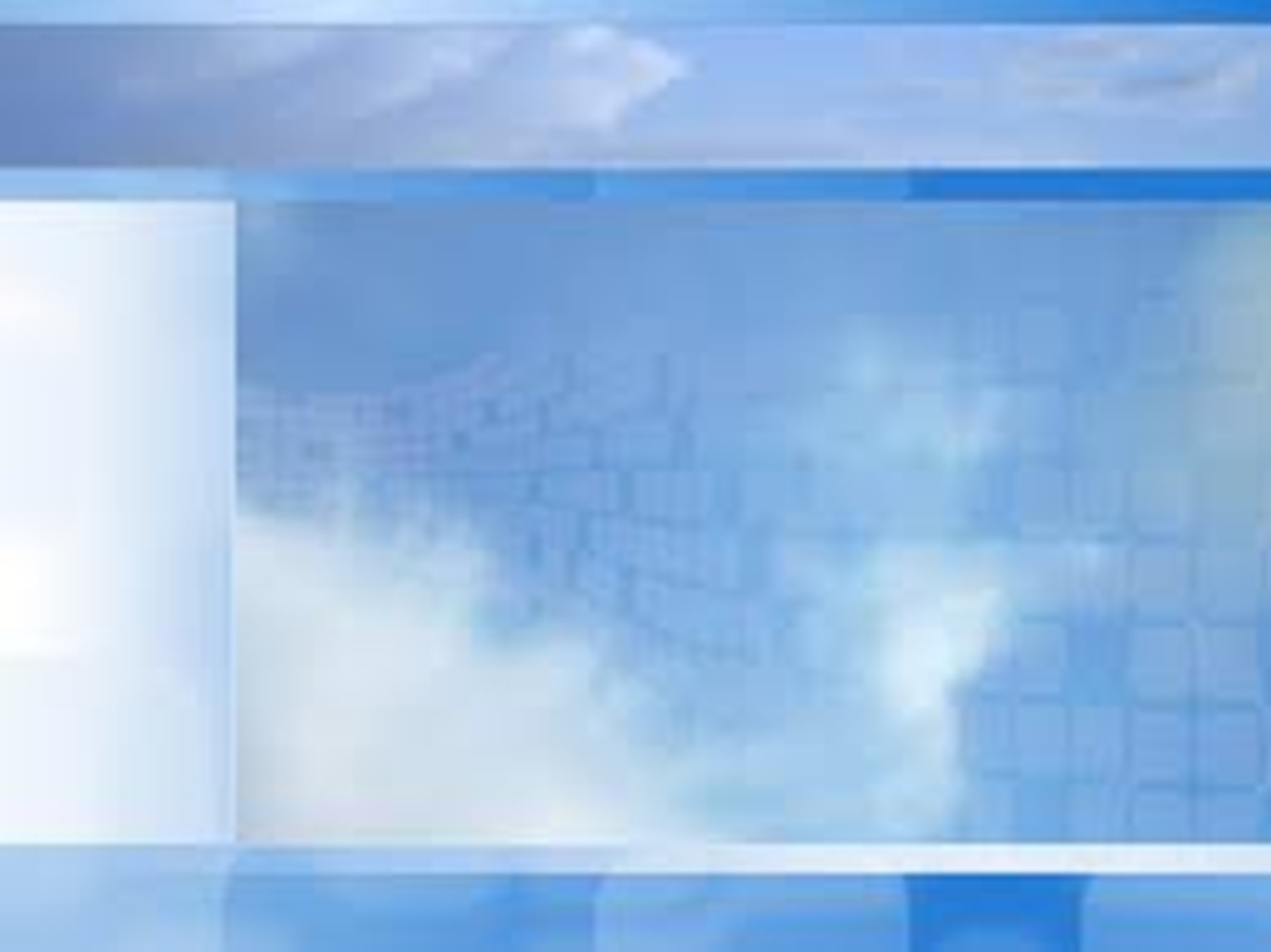 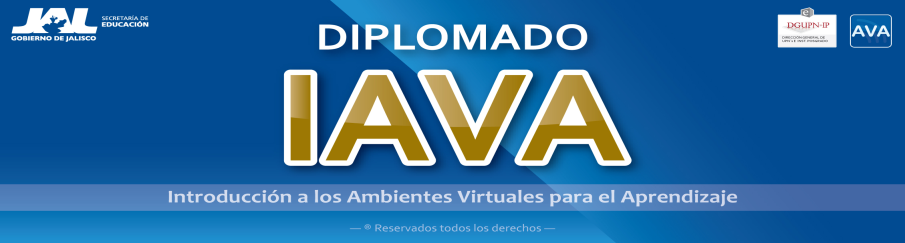 Secretaría  de  Educación Jalisco
Coordinación  de  Formación  y Actualización  Docente
Dirección General de Unidades de la Universidad Pedagógica Nacional e Instituciones de Posgrado
Diplomado IAVA.IX.Grupo  83
Creación de wiki
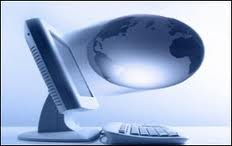 Asesor:Roberto Romero
Alumno:  José  de  Jesús  Alvarado  Tamayo
JJAT_M2_U3_A2_Portafolio Creación WIKI.
14  de  abril de  2013
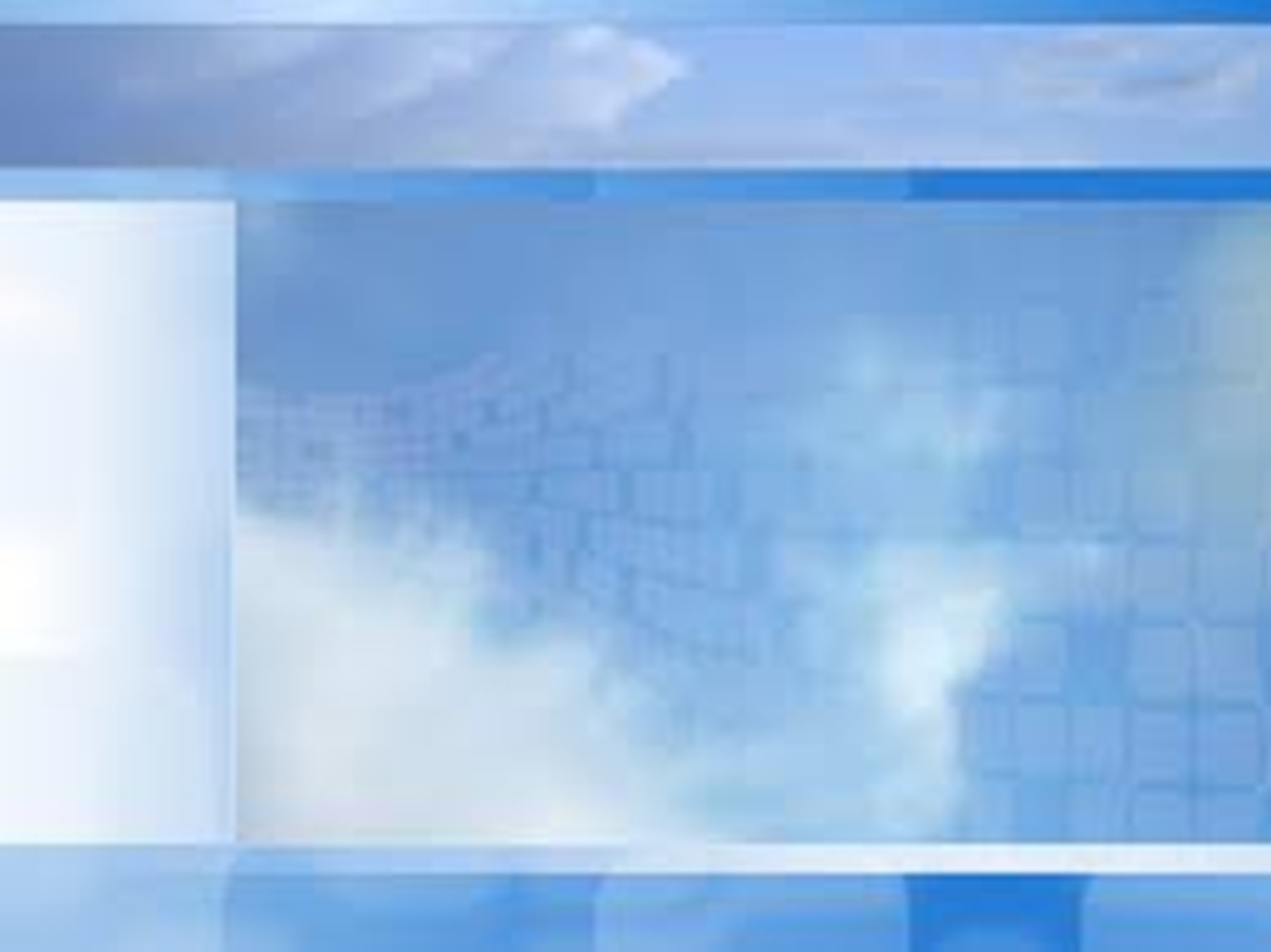 Buen  día  compañer@s:Comparto  información  de  Equipo  No 1:WIKI:  lacompetencialectora2013URL:  https:competencialectora2013.wikispaces.comIntegrantes: JOSE DE JESUS ALVARADO TAMAYOROSARIO VANESSA JIMENEZ VELAZQUEZPAULINA CATALINA RODRIGUEZ ROMERO
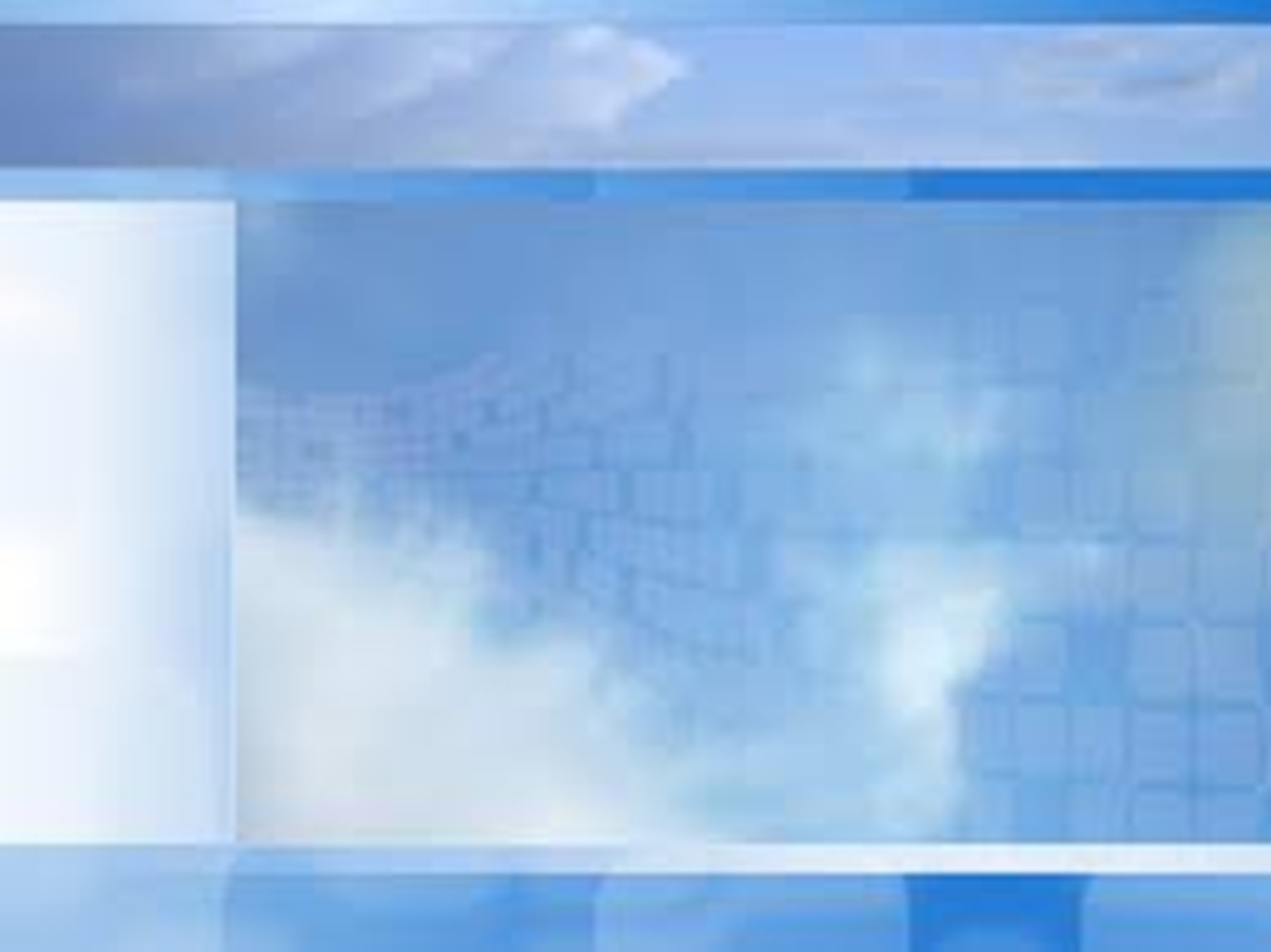 Comentario personal:Me  siento  totalmente  satisfecho  por  la  excelente  integración  que  hicimos  en  nuestro  equipo.  En un inicio  estábamos desorientados, pero paulatinamente  nos  fuimos incorporando  al  trabajo colectivo,  dando  cada  uno  de los  miembros alguna opinión y realizando  algunas  modificaciones o  aportaciones  para  enriquecer  esta  WIKI.Tuvimos  dificultad  con los  archivos  de  audio.  Están  insertados pero no  se pueden  activar.Espero sigamos  enriqueciéndola  y  empleándola  para  darle  un uso  pedagógico.Gracias  a  todos  por  su  participación.